1-3
聲音數位化
聲音的取樣
聲音的量化
聲音的編修
聲音
由物體振動產生聲波，透過空氣、固體、液體等介質傳播，並被聽覺系統所感知的現象。
影響聲音的三要素：
 響度：聲音的大小，又稱為音量。
 音調：聲音的高低。
 音色：聲音的特色。
2
影響聲音的三要素
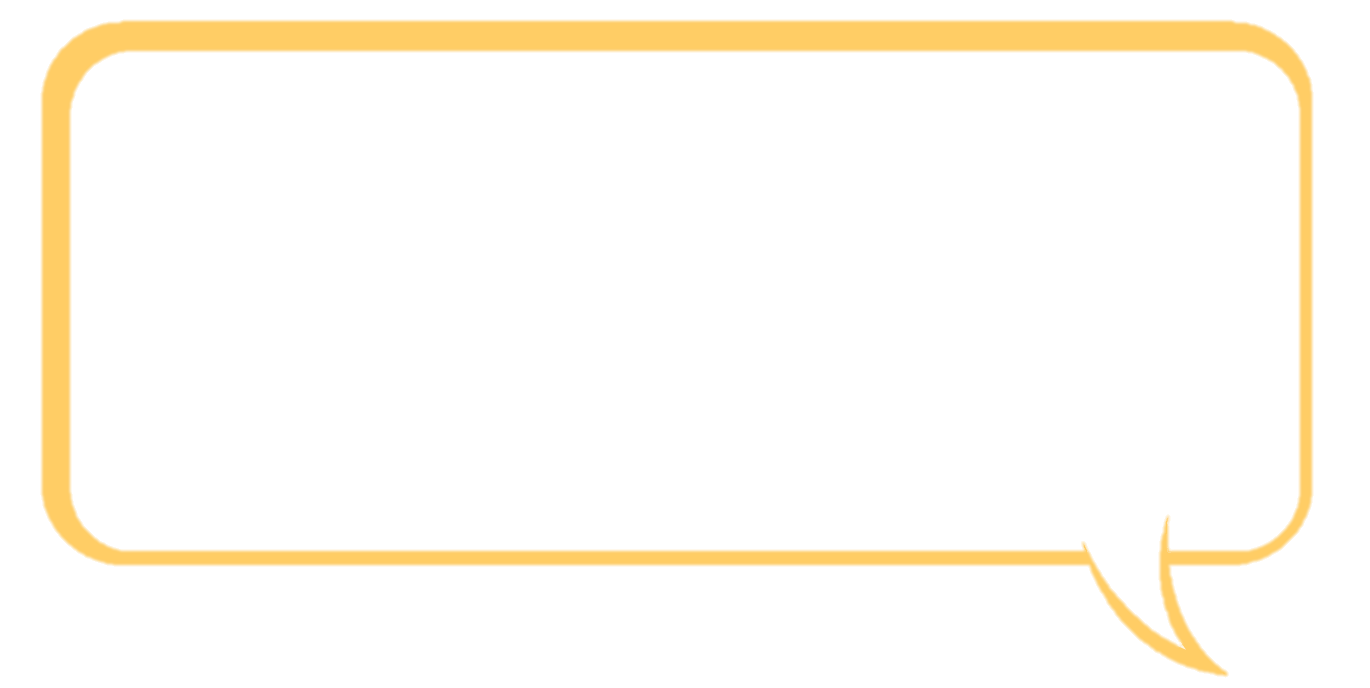 大聲（振幅大）
小聲（振幅小）
振幅
振幅
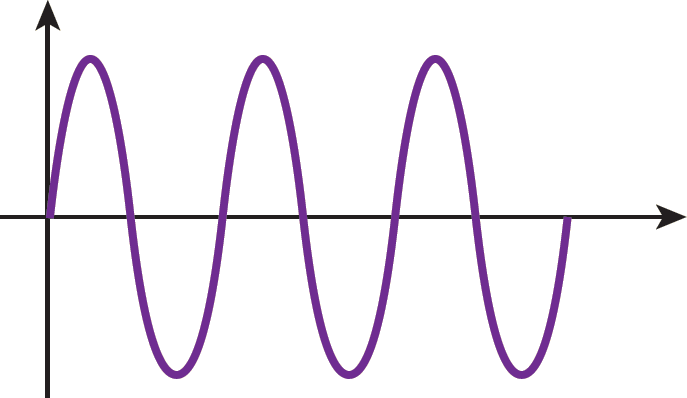 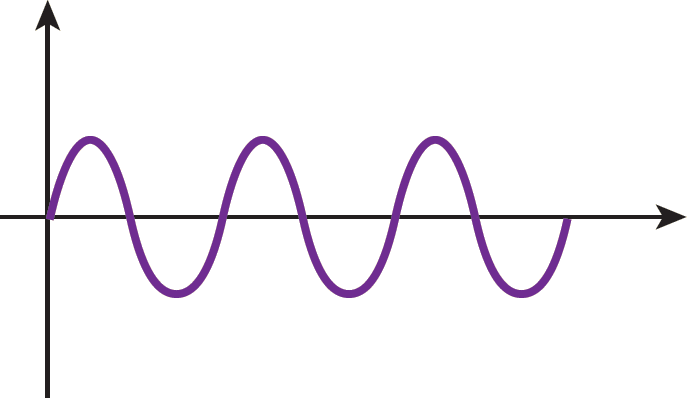 時間
時間
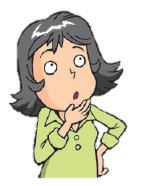 3
影響聲音的三要素
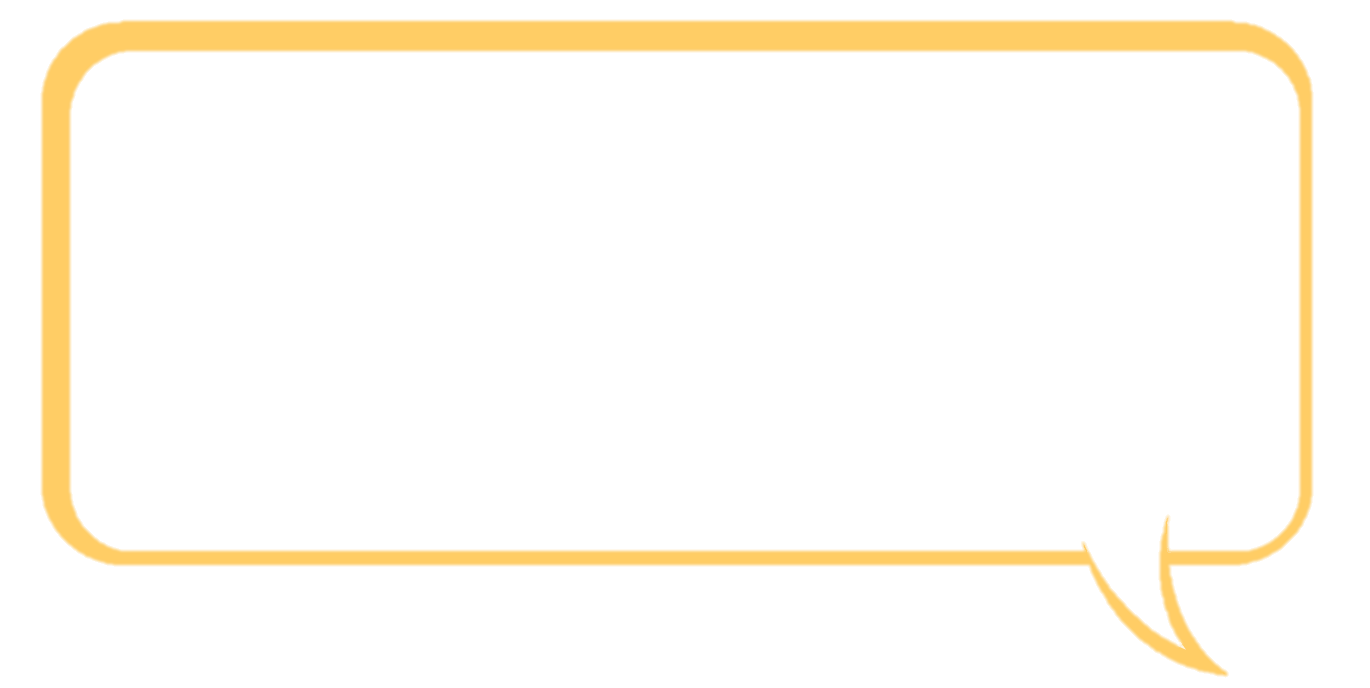 高音（頻率大）
低音（頻率小）
振幅
振幅
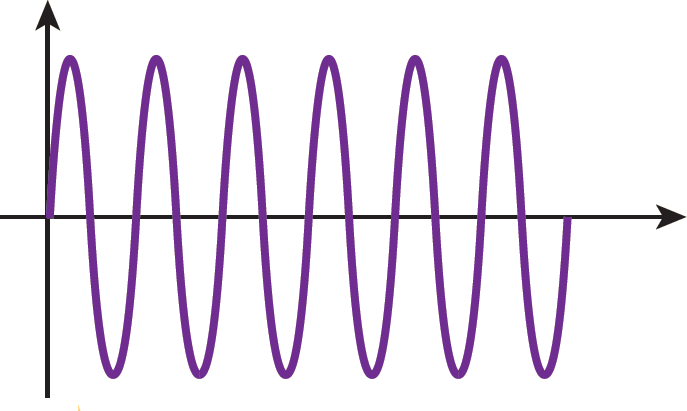 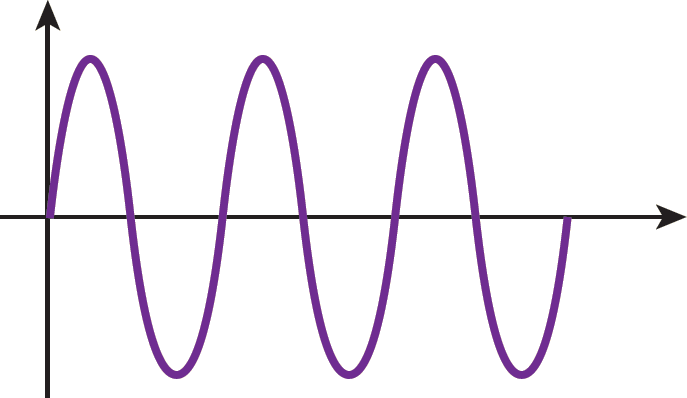 時間
時間
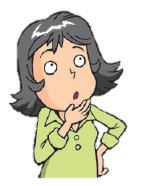 4
影響聲音的三要素
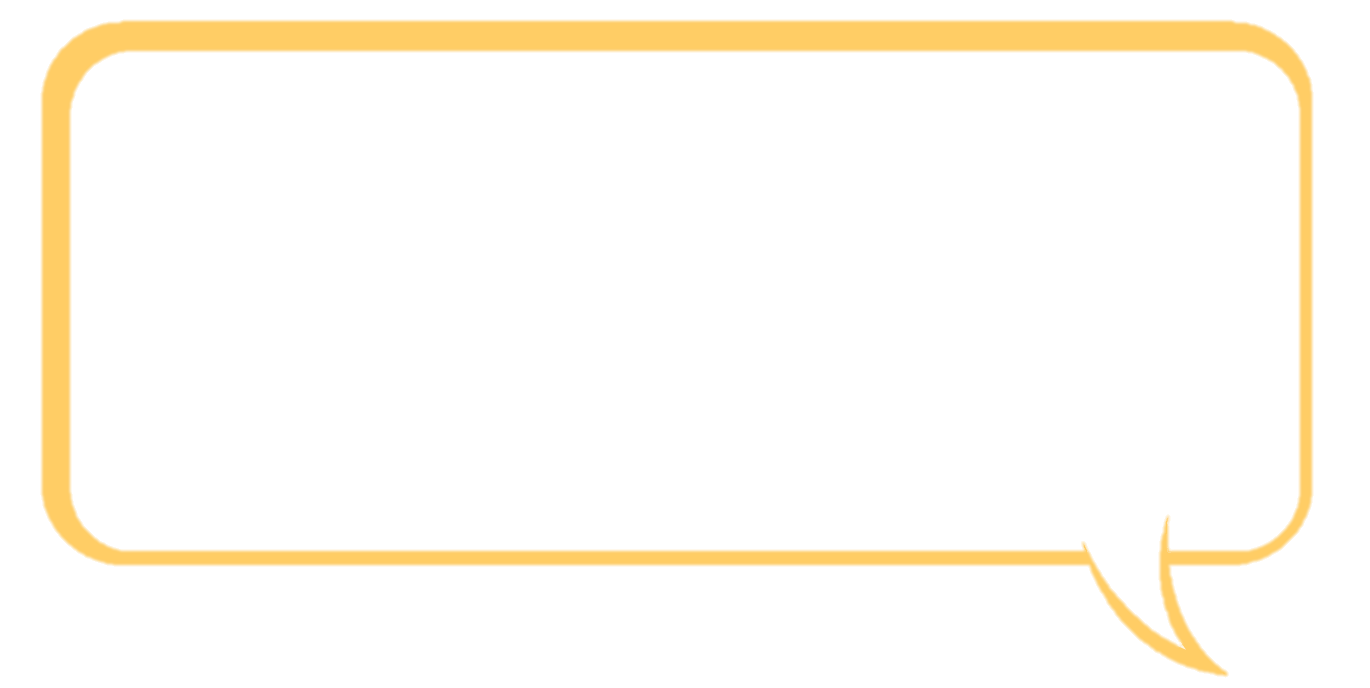 音色不同（波形不同）
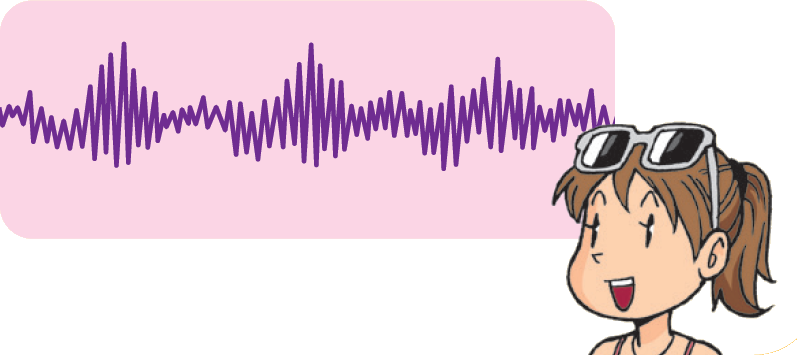 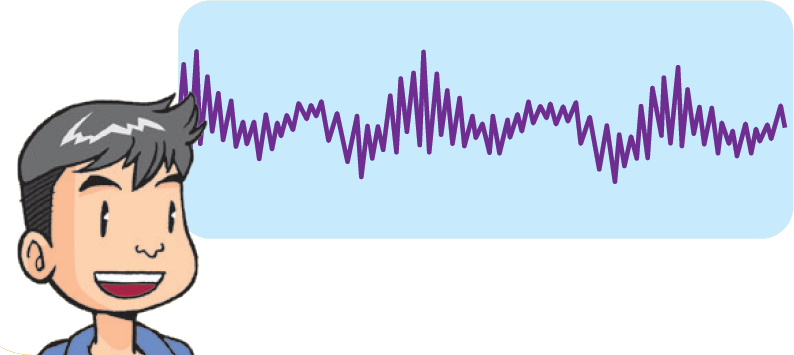 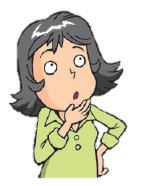 5
1. 聲音的取樣
6
聲音的取樣
聲音必須經過「取樣」與「量化」才能儲存到電腦中。

聲音的取樣：單位時間內，將聲波切割成數個時間間
隔相等的樣本。
取樣頻率：每一秒內，對聲音訊號取樣的次數。
單位為赫茲（Hz）。
7
聲音的取樣
單位時間內，取樣頻率越高，越接近原音。
取樣4次
取樣6次
取樣12次
振幅
振幅
振幅
振幅
振幅
振幅
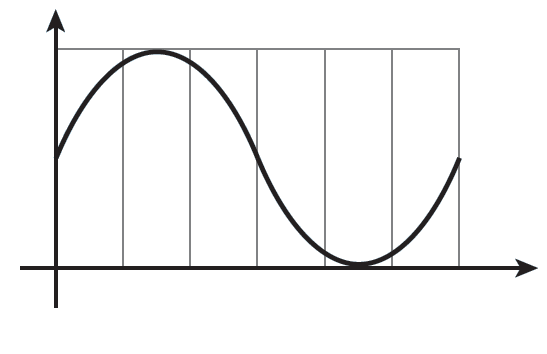 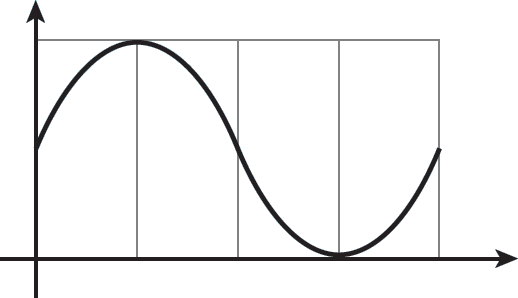 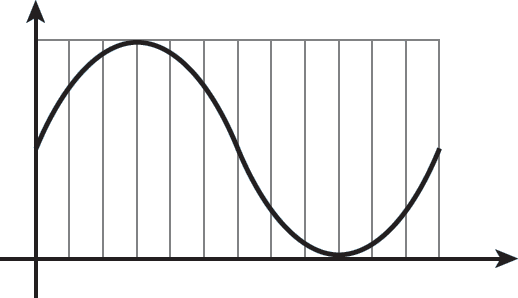 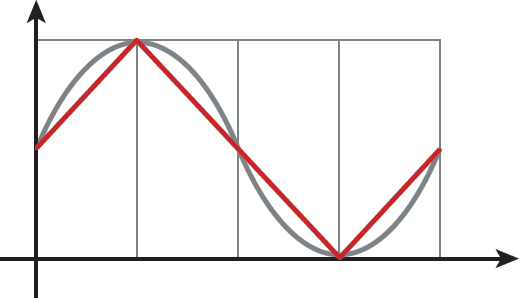 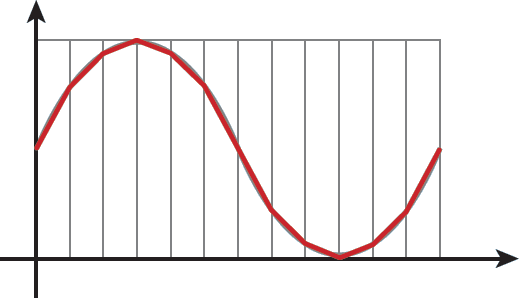 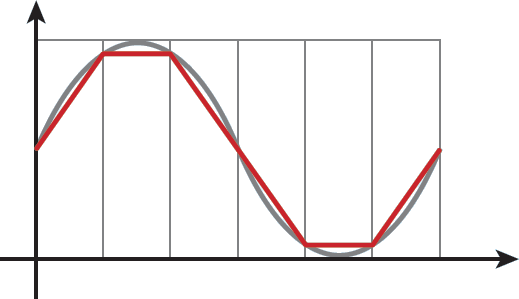 時間
時間
時間
時間
時間
時間
8
想一想，若CD音質的取樣頻率為44.1kHz，是指1秒鐘取樣幾次樣本？
1秒鐘取樣44100次。
9
2. 聲音的量化
10
聲音的量化
將振幅高度切割成相等間距，再將相同間距內的樣本歸類為相同的數值。
量化的精確度取決於切割間距的位元數，例如：以1位元量化，可劃分成21＝2個間距。以8位元量化，可劃分成28＝256個間距。以16位元量化，可劃分成216＝65536個間距。
11
聲音的量化
量化的位元數越高，越接近原始聲音。
以1位元量化
以2位元量化
以4位元量化
振幅
振幅
振幅
振幅
振幅
振幅
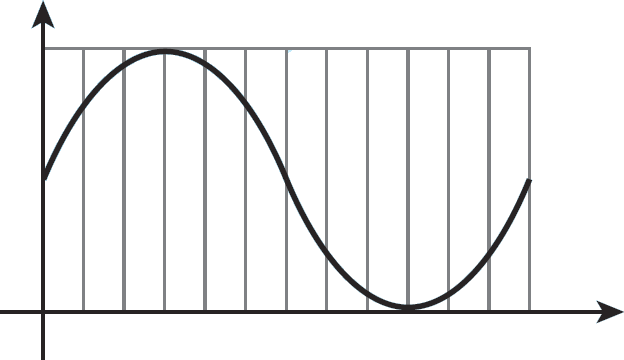 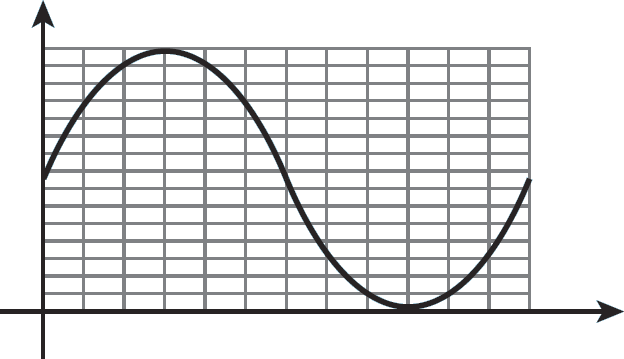 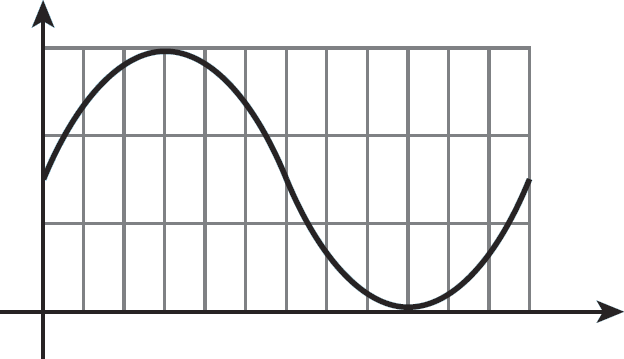 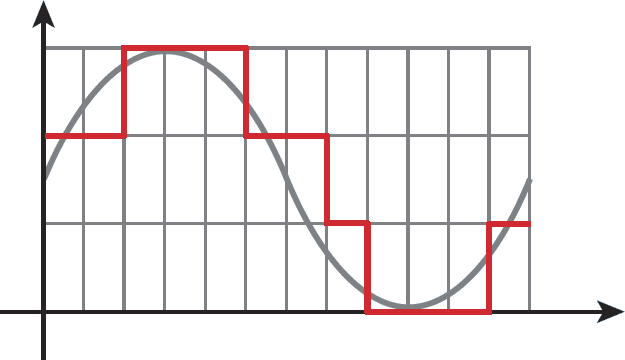 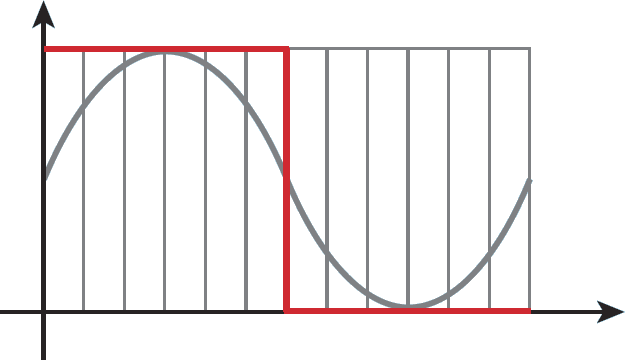 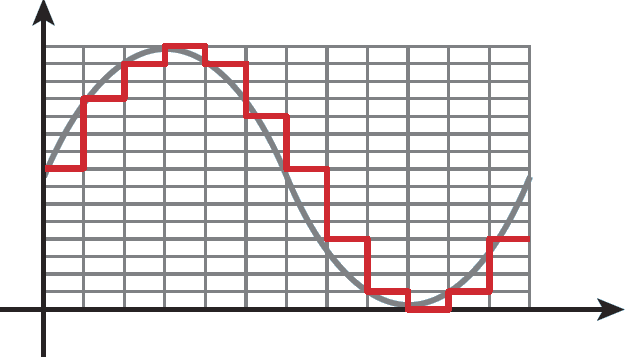 時間
時間
時間
時間
時間
時間
12
註 一般電腦的容量是以「位元組」來計算，所以計算檔案大小時「量化的位元數」要÷8，換算成位元組。
聲音的量化
一個未經壓縮的聲音檔案大小，可透過取樣頻率、量化的位元組、通道數 　 、音檔時間（秒數）來計算：
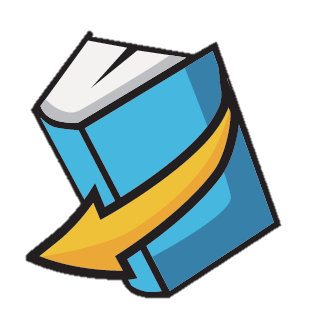 檔案
大小
取樣
頻率
量化的
位元組
＝
×
×
通道數
×
秒數
13
通道數是指聲音的通道數量，常見的為單聲道及雙聲道（立體聲）。
單聲道：聲音都儲存在同一聲道中。
雙聲道：聲音儲存成左、右兩個聲道，可以建構出空間環境的聲音感受。
14
假設有一首1分鐘、單聲道的歌曲， 取樣頻率為44.1kHz，並以24位元量化，想一想，其數位化後的檔案大小為何？
檔案大小＝取樣頻率(Hz)×量化的位元組(byte)×通道數×秒數
＝  44.1×1000  ×            24÷8             ×    1     ×1×60
＝  7938000 (bytes) 
≒  7751.95 KB
≒  7.57 MB
15
常見的聲音格式
因應不同的需求，聲音數位化後的格式也各不相同，常見的聲音檔格式有MIDI、WAV、MP3等。
MIDI音樂：https://youtu.be/p_c6uQHlhZ0?t=6
16
常見的聲音格式
17
3. 聲音的編修
18
聲音的編修
數位化後的聲音檔案，可透過音樂編輯軟體進行編修。
常見軟體：Audacity 　  、Wave Editor 等。
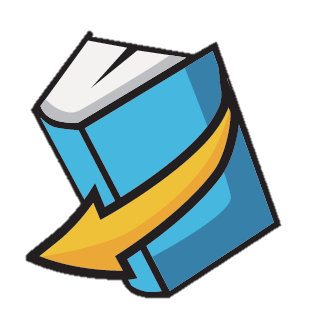 課本畫面使用Audacity 2.4.1 版本，由於軟體會不定時改版更新，因此最新版的介面、翻譯，可能略有不同。

官網：https://www.audacityteam.org/
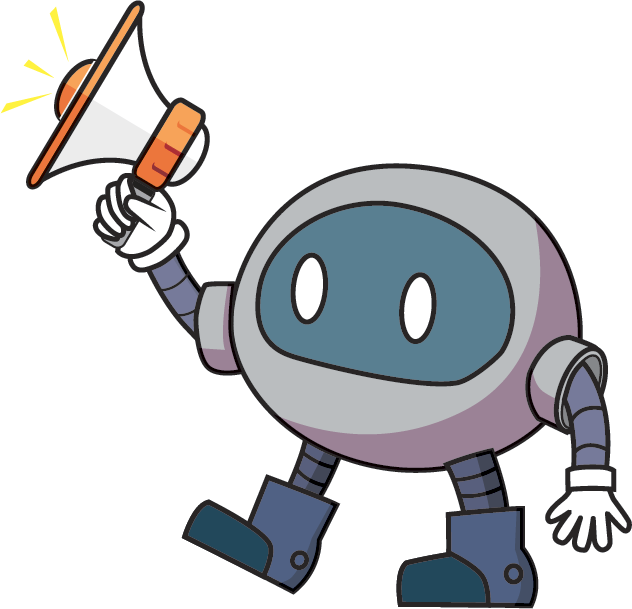 19
Audacity 是一款免費的自由軟體，提供多國語言，支援WAV、MP3 等多種檔案格式。
20
任務說明
小安製作了一個動畫，邀請兩位朋友各自在家錄製對話。
請協助剪輯聲音檔，並將剪輯後的檔案輸出為WAV與MP3的檔案格式。
使用素材
1-3-1_大吉.wav
1-3-2_大利.wav
21
介面說明
功能表
工具列
時間軸
編輯區
時間工具列
22
23
請比較看看，匯出的WAV 檔和MP3 檔，哪種檔案比較小？
MP3檔較WAV檔小。
24
1．3 聲音數位化結束
25